Corso di Economia A.A. 2022_2023UTE_Università della Terza Età «Cardinale Giovanni Colombo»
Prof. Alan Vukelic
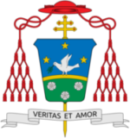 Milano, 10 Novembre 2022
1
Le Scelte dei consumatori_Elementi di analisi Elementi di analisi legati al consumatore (1)
Le variabili sono rappresentate da:- prezzo dei beni- il reddito (Vincolo di Bilancio)- i gusti- la composizione della spesa (PANIERE)
Il PANIERE rappresenta quell’insieme di beni che il consumatore acquista e varia nel corso del tempo e a seconda dei beni che il consumatore già possiede;
Il PANIERE del consumatore è tipicamente un paniere EQUILIBRATO, difficilmente è composto solamente da un bene x o un bene y;
Il VINCOLO di BILANCIO è determinato dal reddito speso oltre il quale il consumatore non può agire.
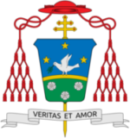 2
Le Scelte dei consumatori_Elementi di analisi Elementi di analisi legati al consumatore (2)
Esempio sul VINCOLO di BILANCIO:
PANIERE A: 3 VOLTE AL CINEMA E 3 CRAVATTE
PANIERE B: 6 VOLTE AL CINEMA E 6 CRAVATTE
PANIERE C: 8 VOLTE AL CINEMA E 2 CRAVATTESe applichiamo a tutti e tre i panieri lo stesso prezzo dell’ingresso a cinema e prezzo cravatte avremo che il REDDITO speso è uguale nel paniere A e CA) R= 60 (prezzo cravatta) *3 + 12(prezzo entrata cinema) *3 =216B) R= 60*6 + 12*6 = 432C) R= 60*2 + 12*8 = 216
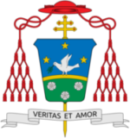 3
Le Scelte dei consumatori_Elementi di analisi legati al consumatore(3)
Il vincolo di bilancio rappresenta tutte le combinazioni di beni che il consumatore può acquistare con la cifra che ha a disposizione a determinati prezzi. Se il reddito del consumatore aumenta egli  può acquistare quantità maggiori di tutti i beni;
Le preferenze dei consumatori sono condizionate dall’UTILITA’ di un determinato bene. L'utilità marginale derivante da un bene è l'utilità aggiuntiva che  una persona ottiene dal consumo di una unità in più di quel bene, mantenuto costante il consumo di tutti gli altri beni. L'incremento di utilità risultante da un incremento unitario della quantità del bene y è l'utilità marginale del bene y. L'utilità marginale dei beni è decrescente. Il tasso di sostituzione è il rapporto tra le utilità marginali dei due beni e determina la curva di indifferenza dell’individuo;
La curva di indifferenza è un luogo di punti che rappresentano panieri che procurano al consumatore il medesimo grado di soddisfazione (utilità) e nei confronti dei quali egli si dichiara indifferente;
Se si offrono a un consumatore due combinazioni diverse di beni, egli sceglie quella che meglio soddisfa i suoi gusti (utilità); se entrambe le combinazioni soddisfano allo stesso modo i suoi gusti, diciamo che il consumatore è indifferente tra le due combinazioni.
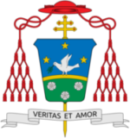 4
Le Scelte dei consumatori_Elementi di analisi legati alle aziende (1)
Il target di riferimento è rappresentato da quel gruppo di consumatori, che possiedono caratteristiche comuni, cui l’azienda intende vendere i propri prodotti o servizi;
Il target di riferimento viene scelto dall’azienda in base alla segmentazione del mercato;
In base al target di riferimento le aziende definiscono le proprie strategie commerciali e di marketing /comunicazione;
Non sempre il target della comunicazione corrisponde al gruppo di individui cui è destinata la fruizione del prodotto  es. prodotti per bambini
Negli ultimi anni all’interno dei target di riferimento, le aziende sono arrivate ad individuare i Buyer personas ossia l’identificazione di diverse tipologie di clienti- tipo all’interno del target di riferimento;
Le Buyer personas sono rappresentazioni fittizie di clienti tipo di un'azienda, create sulla base dei dati raccolti attraverso sondaggi o interviste, tenendo conto non solo delle loro caratteristiche socio-demografiche, psicografiche e comportamentali ma anche di dati, citazioni e modi di dire che possono essere utili per creare prodotti/servizi.
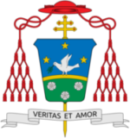 5
Le Scelte dei consumatori_Elementi di analisi legati alle aziende (2)
Una corretta definizione del target di riferimento permette all’azienda di determinare un migliore marketing mix:
- Il prodotto è la variabile più importante del marketing mix, se infatti non soddisfa le esigenze dei consumatori rende vane le azioni sulle altre variabili del marketing mix.Il prodotto è tipicamente un elemento dinamico del marketing mix in quanto dipende dalle modificazioni delle esigenze dei consumatori, da differenziazioni introdotte da competitors su prodotti o dalle nuove opportunità offerte dalla tecnologia (es. Auto Elettrica);
- In relazione al reddito dei propri clienti- tipo definiti, l’azienda definisce il prezzo dei propri prodotti. Nello stabilire il prezzo l’azienda tiene conto di due fattori che limitano la decisione  il limite inferiore dato dal costo di produzione aziendale del bene / prezzo d’acquisto, mentre il limite superiore è dato dalla domanda legata al prodotto.L’importanza del prezzo per i consumatori diminuisce se il prodotto non facilmente sostituibile (es. medicine) o  il consumatore non conosce bene le alternative.Il prezzo è uno dei mezzi di comunicazione aziendale  es. un prezzo alto costituisce esclusività del bene stesso
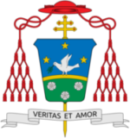 6
Le Scelte dei consumatori_Elementi di analisi legati alle aziende (3)
- Definizione dei canali di distribuzione del prodotto si concentra sulle decisioni e sulle azioni che servono a rendere disponibili i prodotti ai clienti quando e dove essi desiderano acquistarli. La distribuzione può prevedere un canale diretto (produttore/ consumatore) corto (acquisto da produttore e vendita al consumatore al dettaglio) o lungo (prevede la presenza di intermediari, es. GDO).Il canale corto prevede un alto controllo ma è più costoso; quello lungo ha meno controllo ma meno rischioso e costoso;
-  La promozione del prodotto è oggi totalmente assoggettata alla strategia di marketing communication, solo dagli anni ‘90 considerata al pari degli altri elementi del marketing mix.La promozione, sino a quel momento considerata solo come un mero strumento delle vendite, fu così pienamente riconosciuta in tutta la sua valenza comunicativa: quando ben concepita, essa contribuisce a rafforzare l’immagine di marca (brand image) e a spingere alla fedeltà il consumatore; il beneficio aggiunto, a seconda della sua particolare natura, comunica al consumatore messaggi e valori specifici collegati al prodotto.Oggi si parla di mix promozionale come di quella combinazione di strumenti utilizzati per accrescere la visibilità aziendale e dei suoi prodotti, per stimolarne l’acquisto e consolidare nel tempo fidelizzazione del cliente verso il prodotto (es. Ferrero_Nutella o Mulino Bianco)
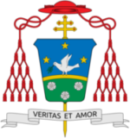 7
GRAZIE PER L’ATTENZIONE!
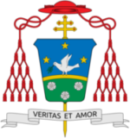 8